2019 Halloween Costume Contest
Saint Francis Departments
Maternal Fetal Medicine Department - SF
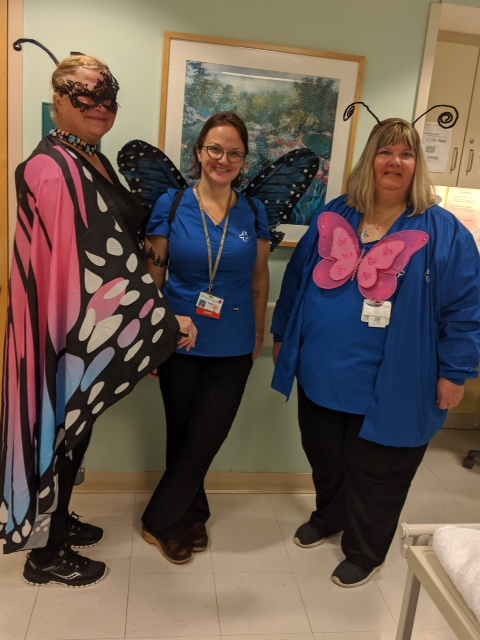 8-1 - SF
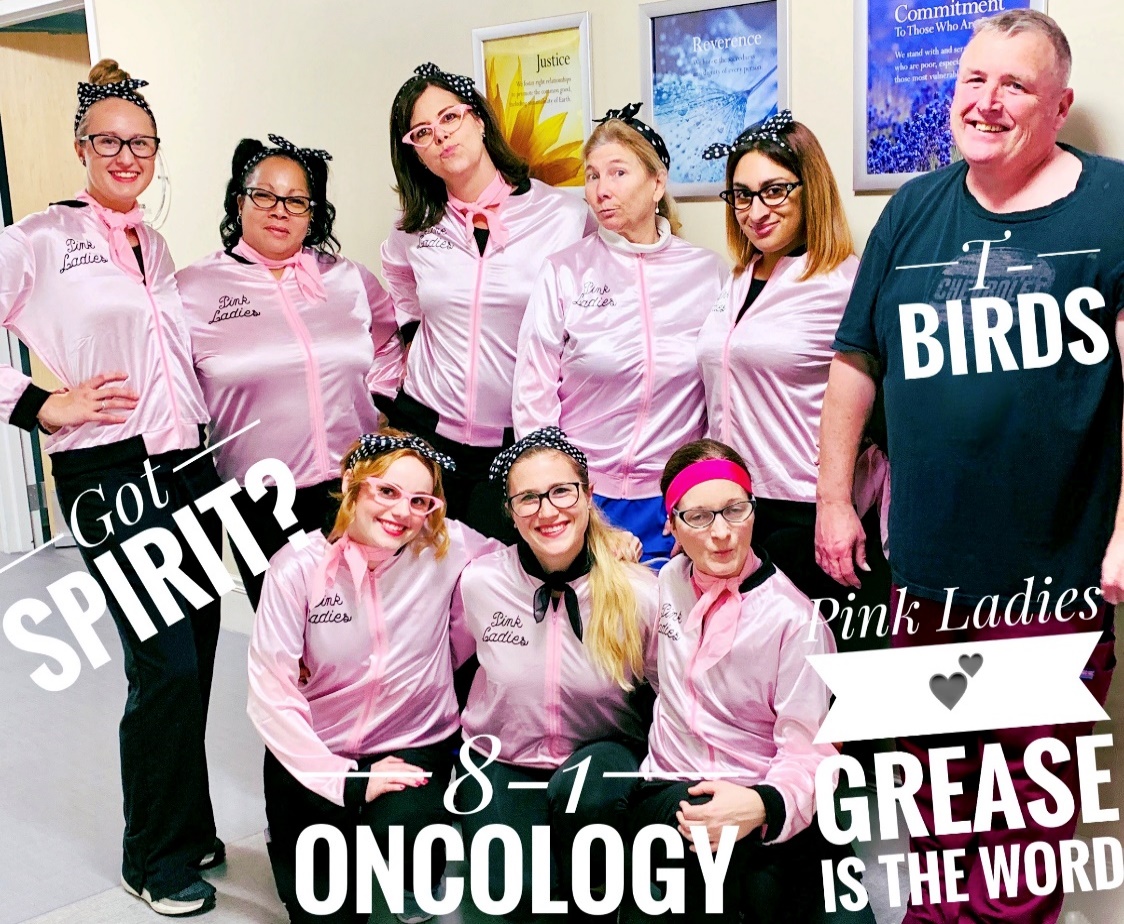 7-7 Colleagues - SF
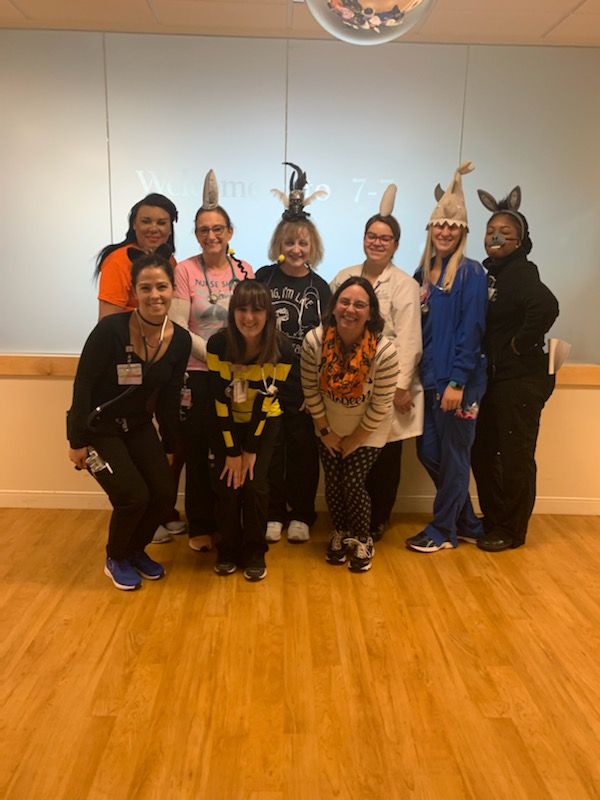 7-7 Colleagues - SF
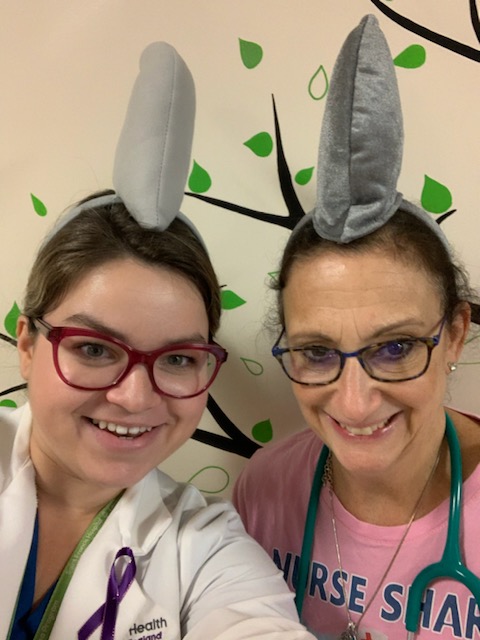 Diabetes - SF
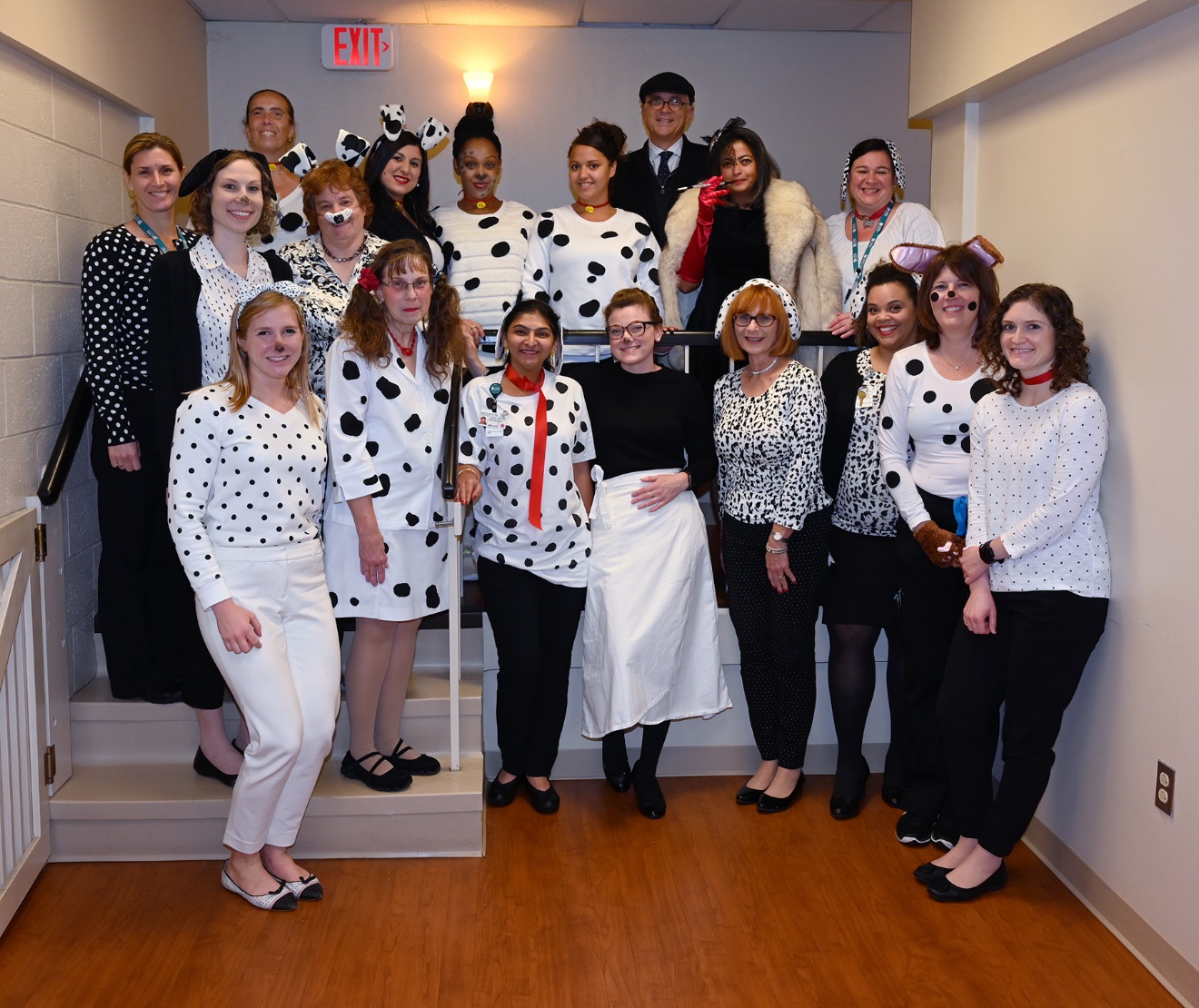 Radiology 1st  & 2nd  Shifts - SF
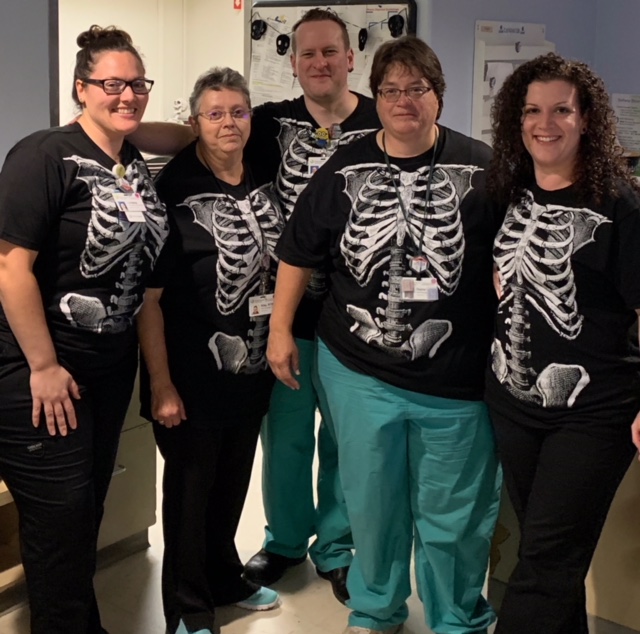 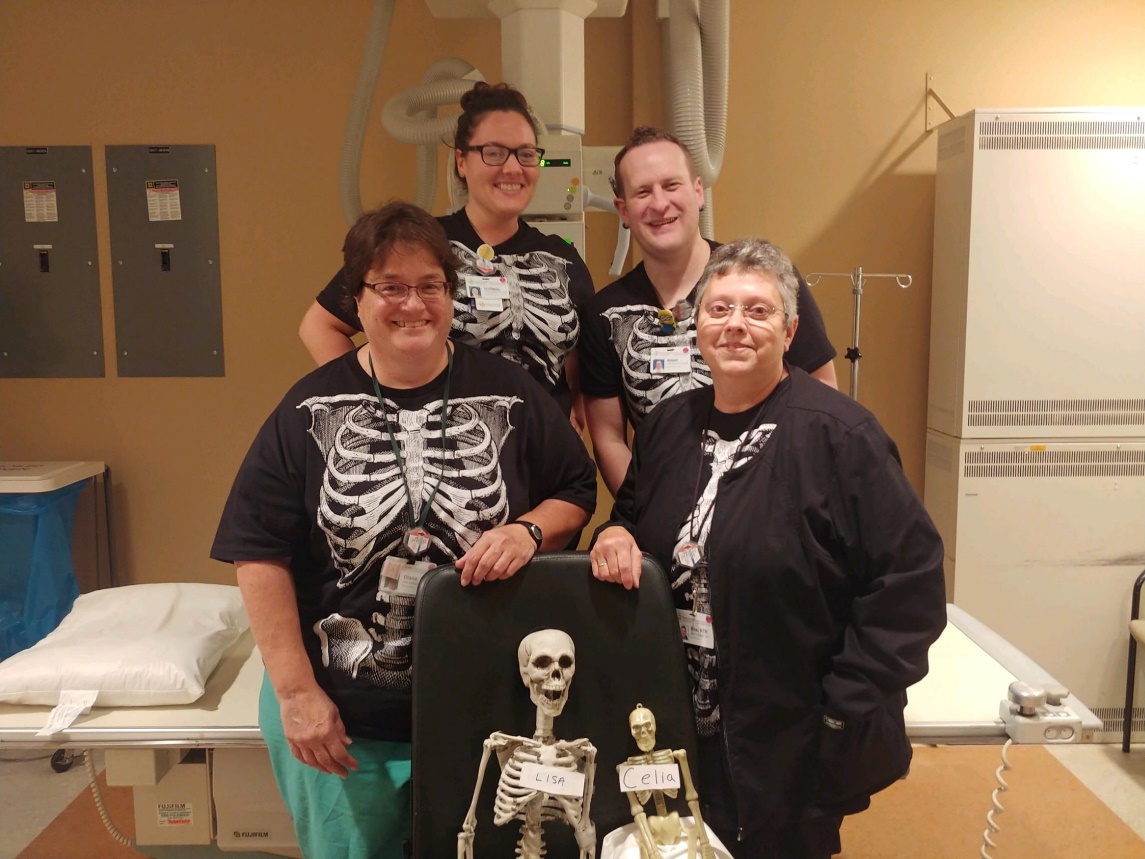 EPIC Informatics - SF
Engineering - SF
Case Management - SF
General Surgery - SF
Automated Data Lab - SF
MFM &Food &Nutrition - SF
Surgery - SF
OP Cancer Center - SF
Integrative Medicine - SF
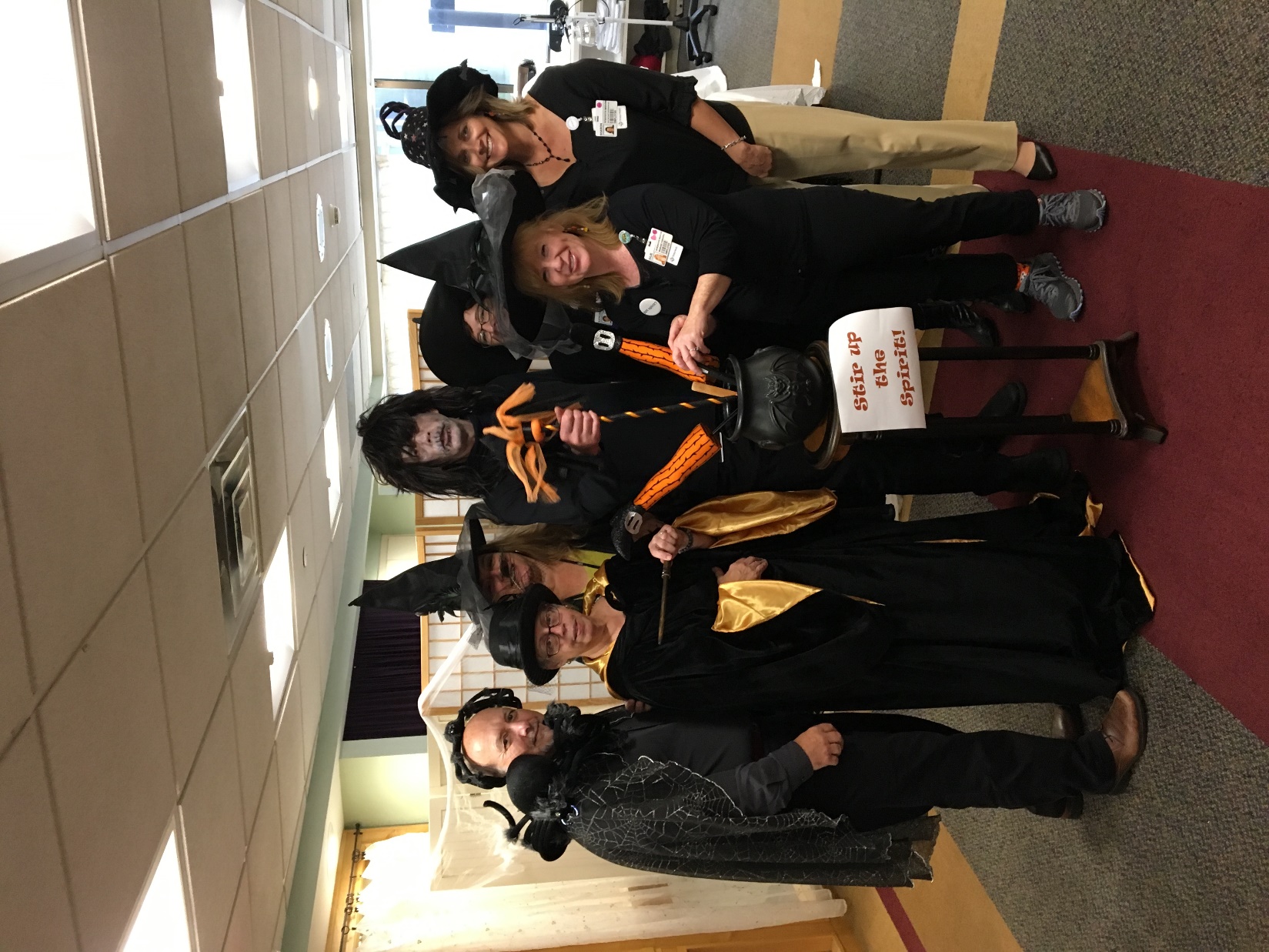 IT & Informatics - SF
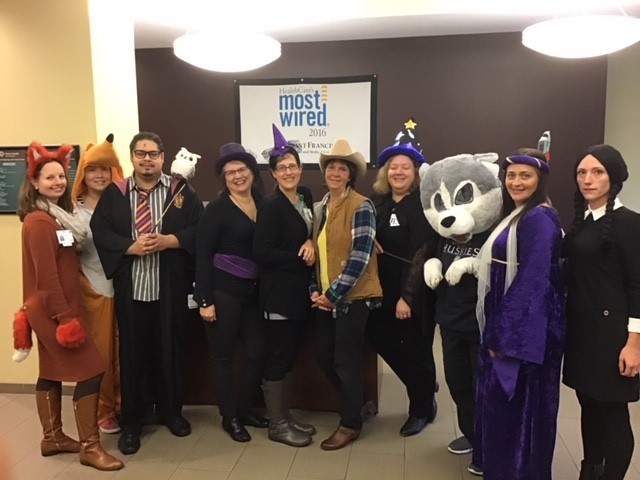 Patient Access - SF
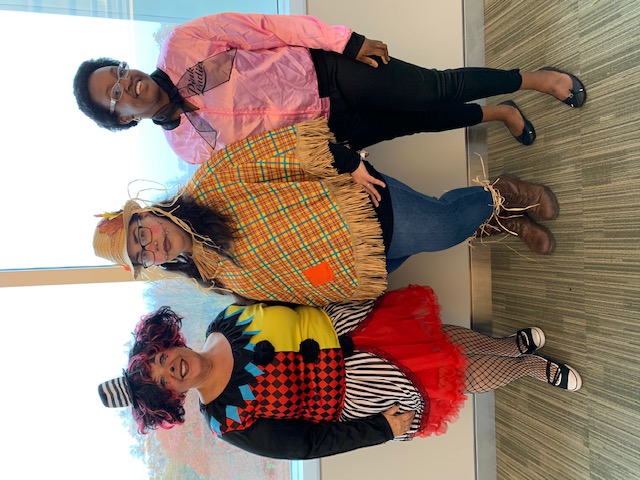 IRB - SF
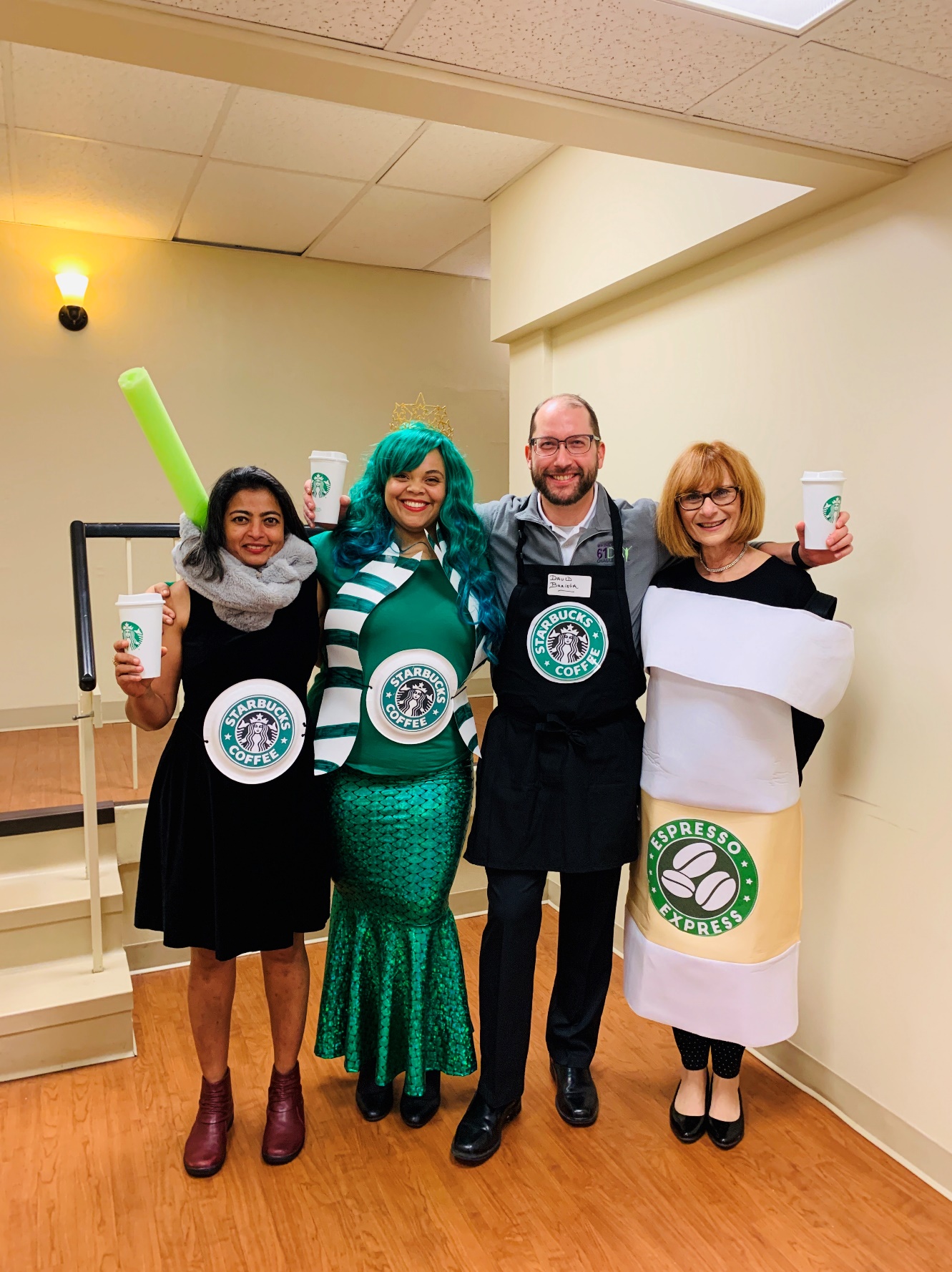 Cancer Center - SF
No Prize –just for your enjoyment
Nursing Directors- SF
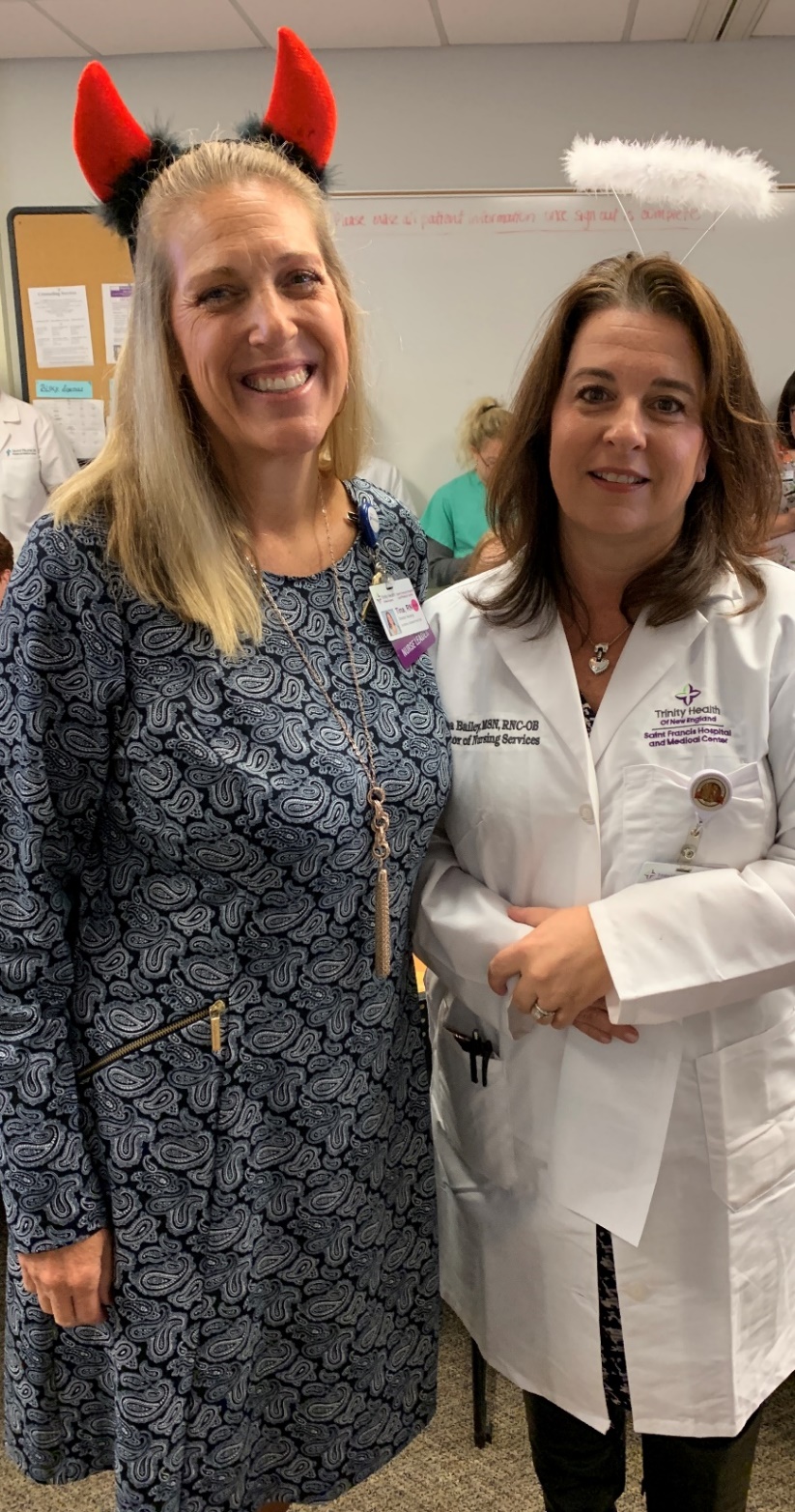 Foot & Ankle Surgery - SF
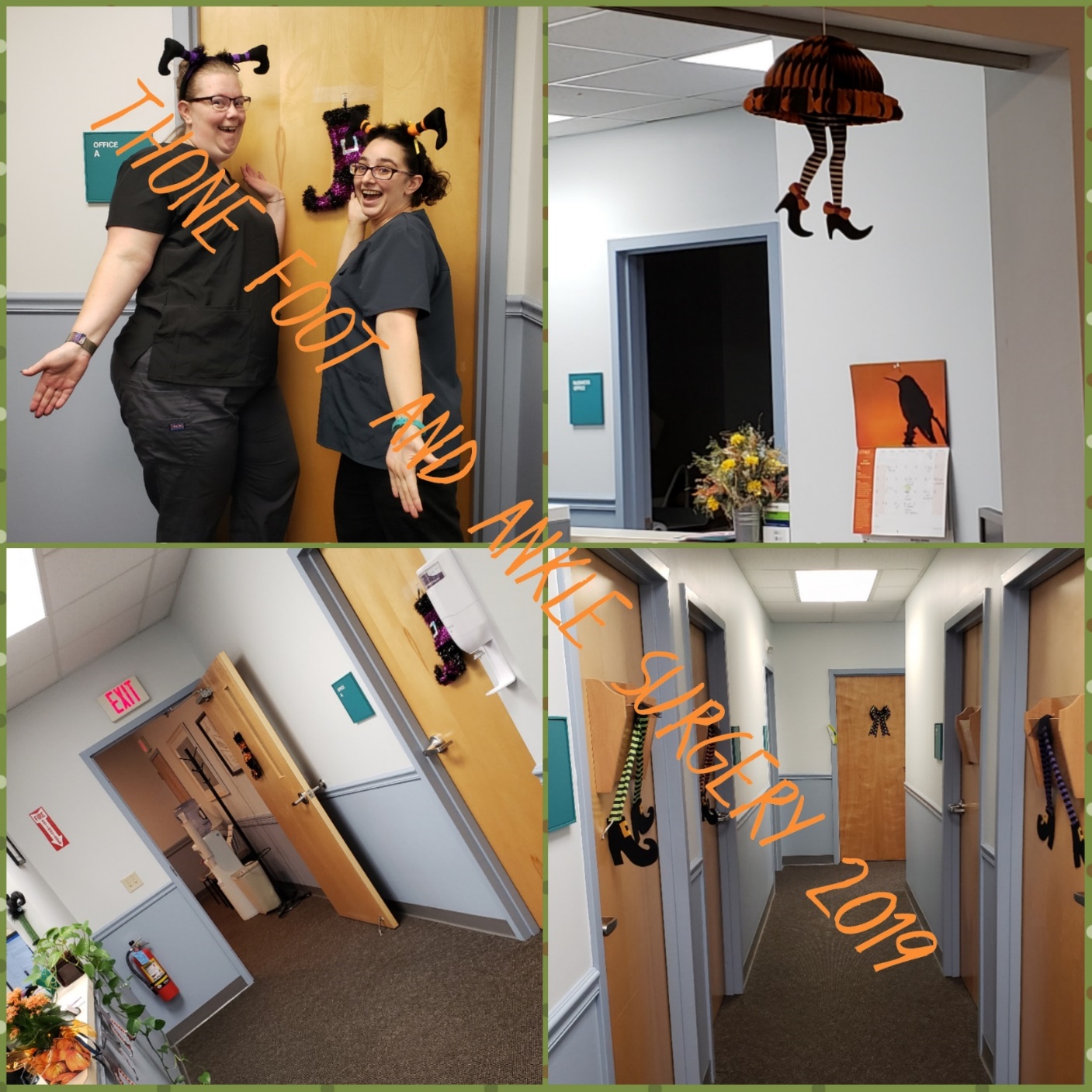 Collins Medical – Dr.  Bechara and Dr. Wenceslao
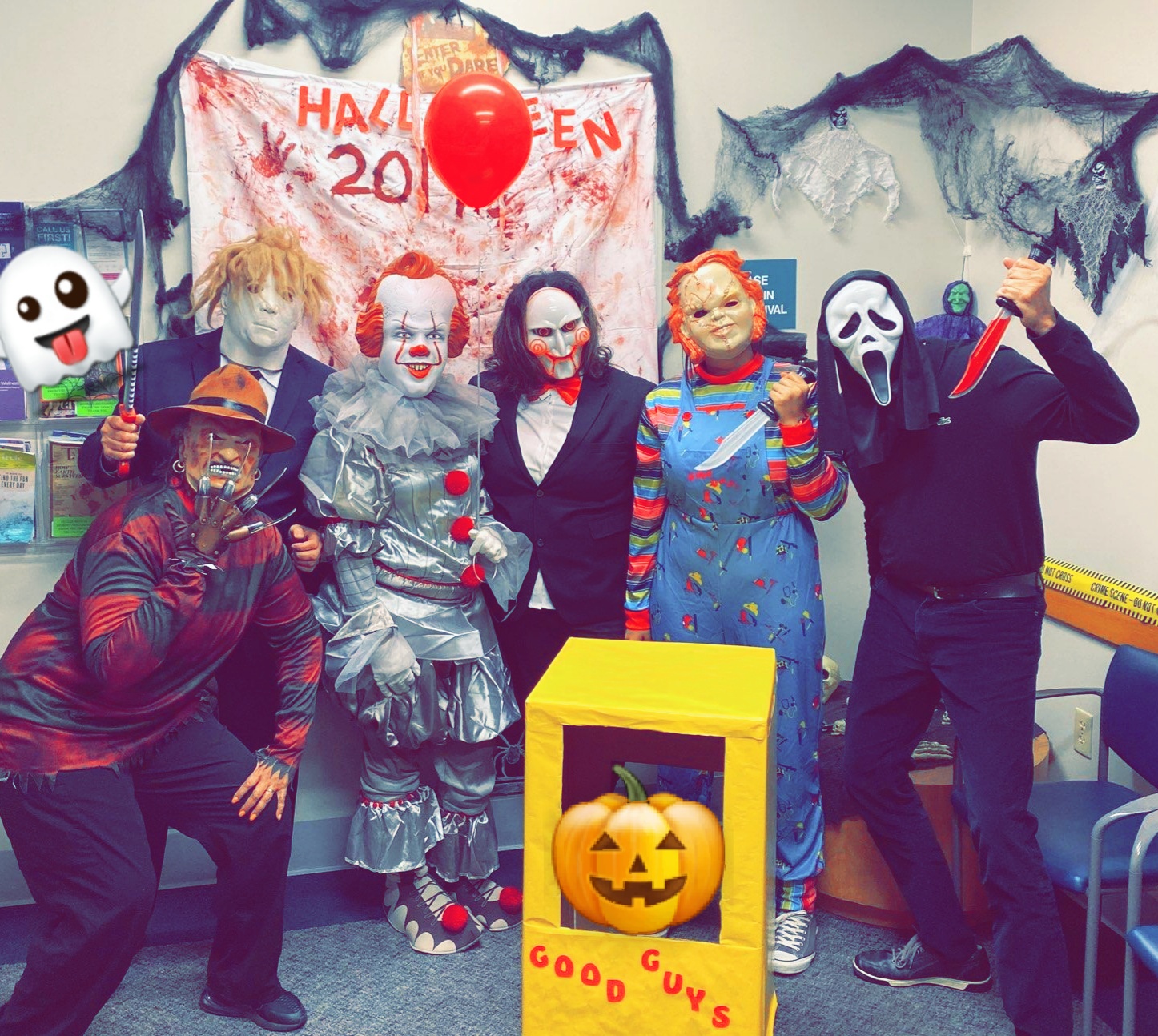 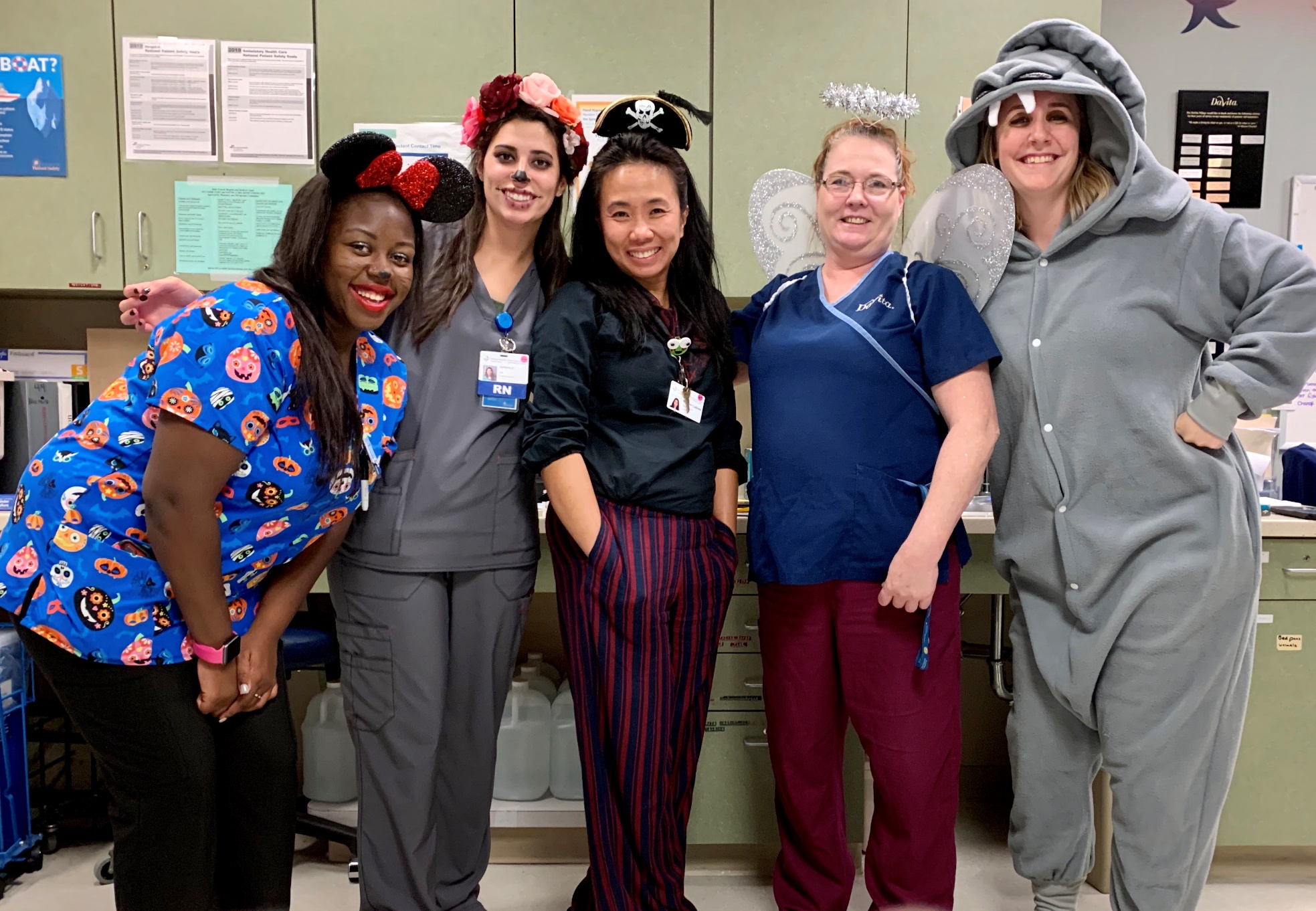 Dialysis SF
RadiationOncology - SF
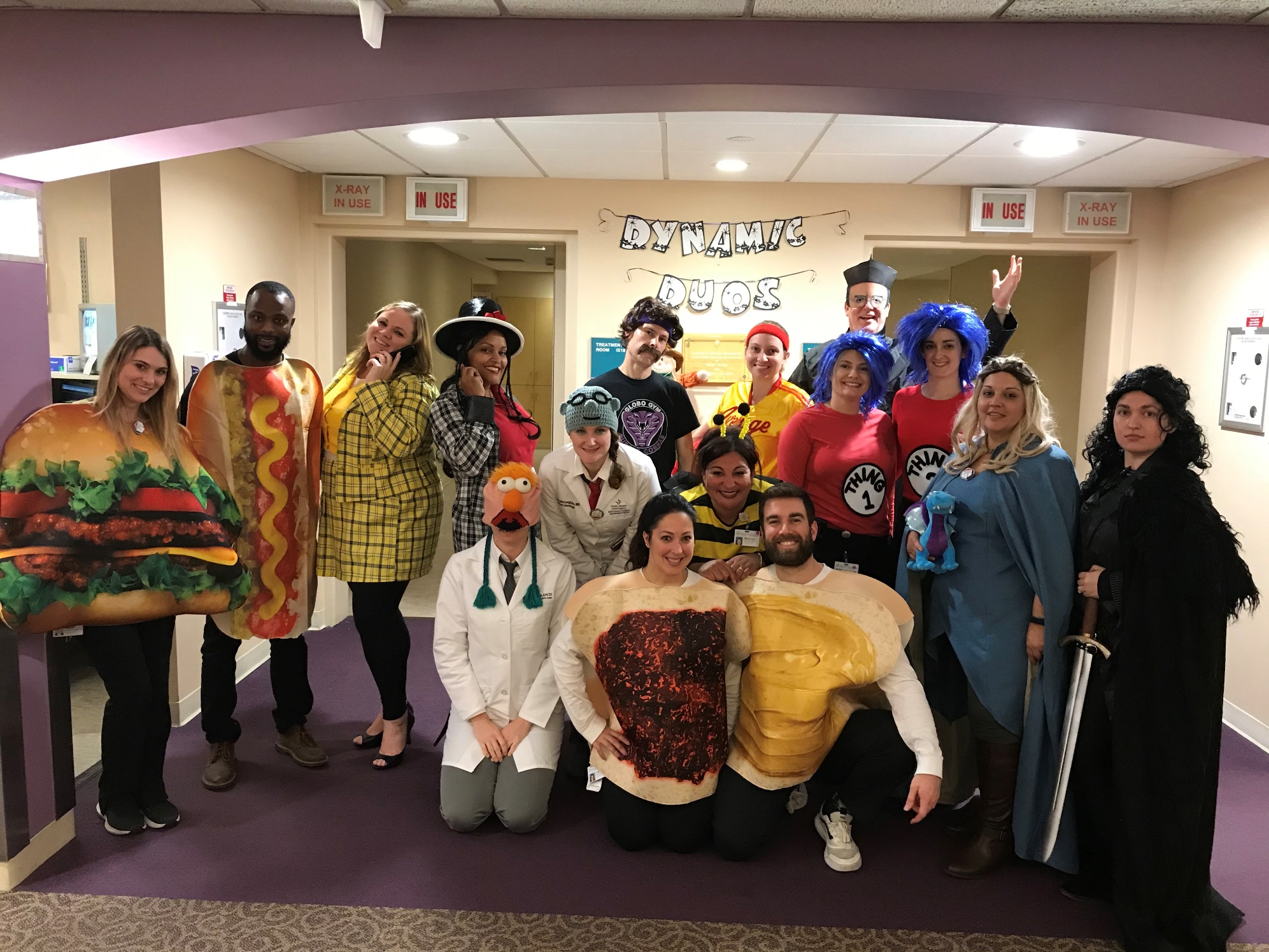 St. Francis/Trinity Health of NE Medical Group Orthopedic Trauma
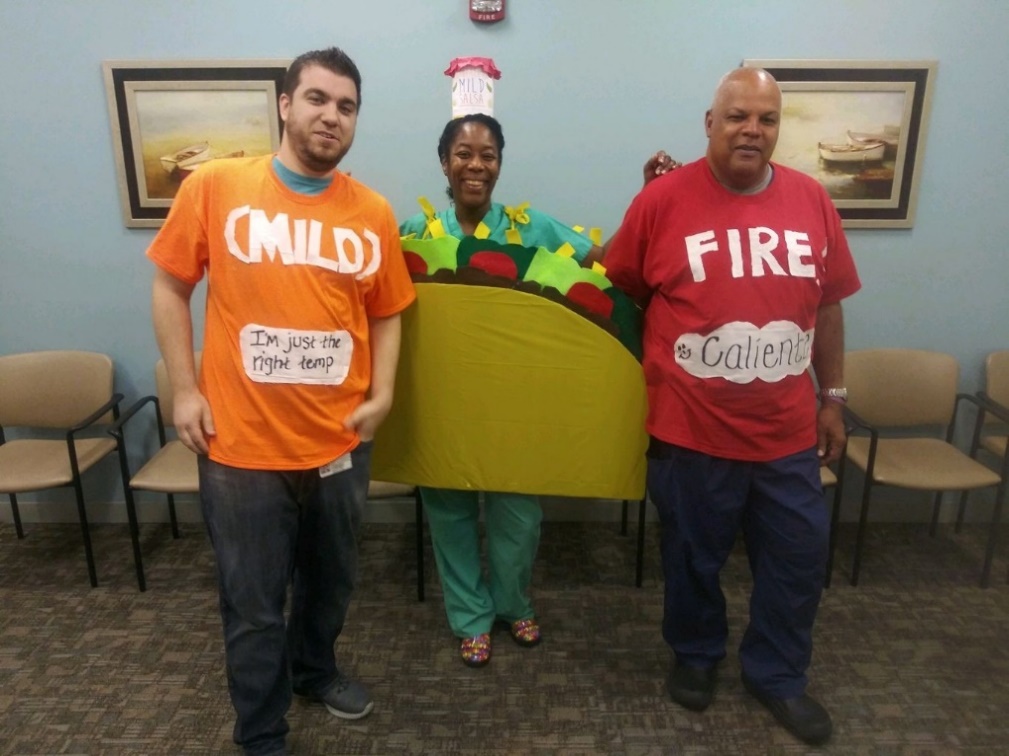 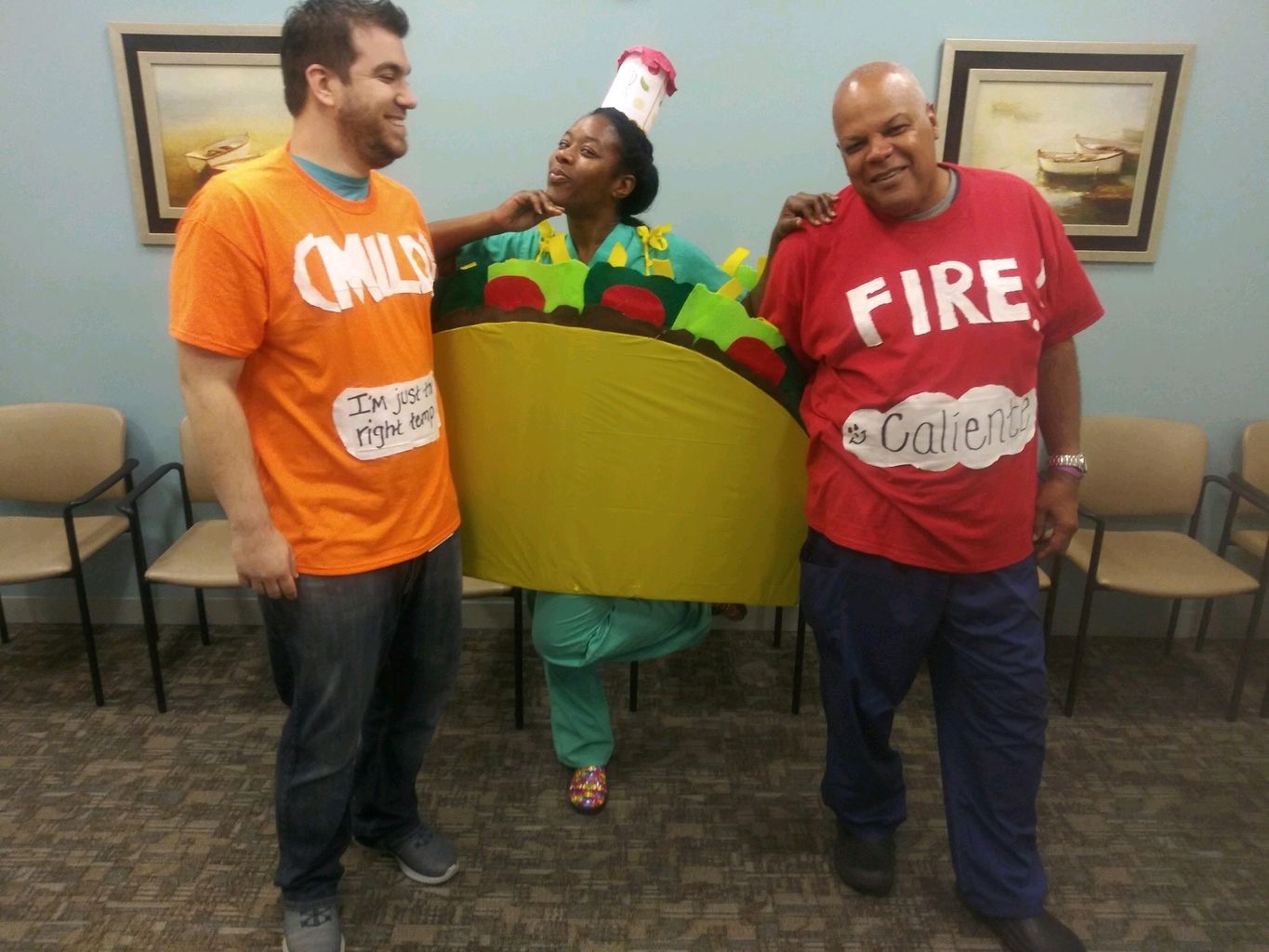 10-9 - SF
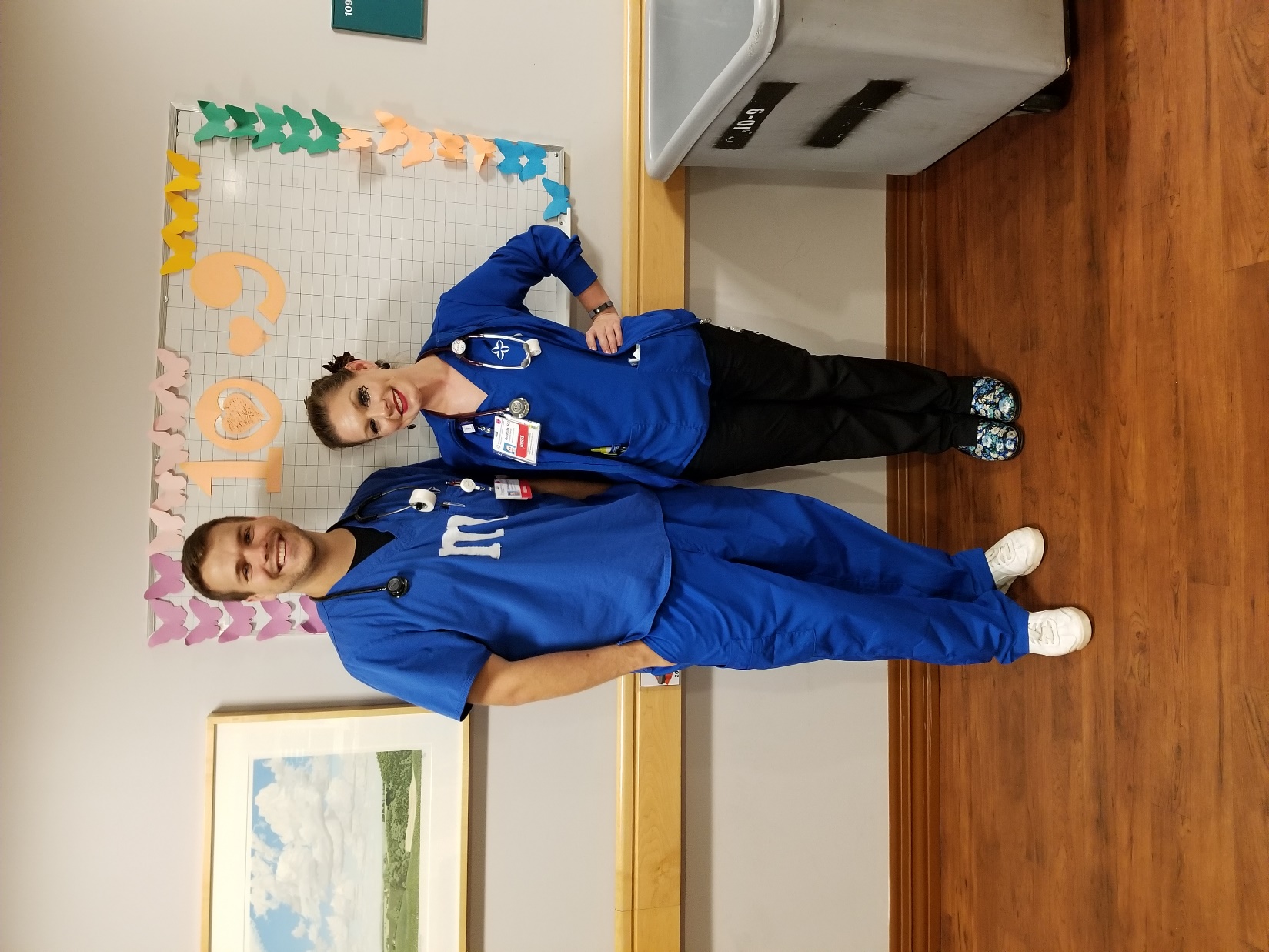 Mount Sinai Departments
Behavioral Health - MS
Johnson Memorial Departments
Cardiac & Pulmonary Rehab - JMH
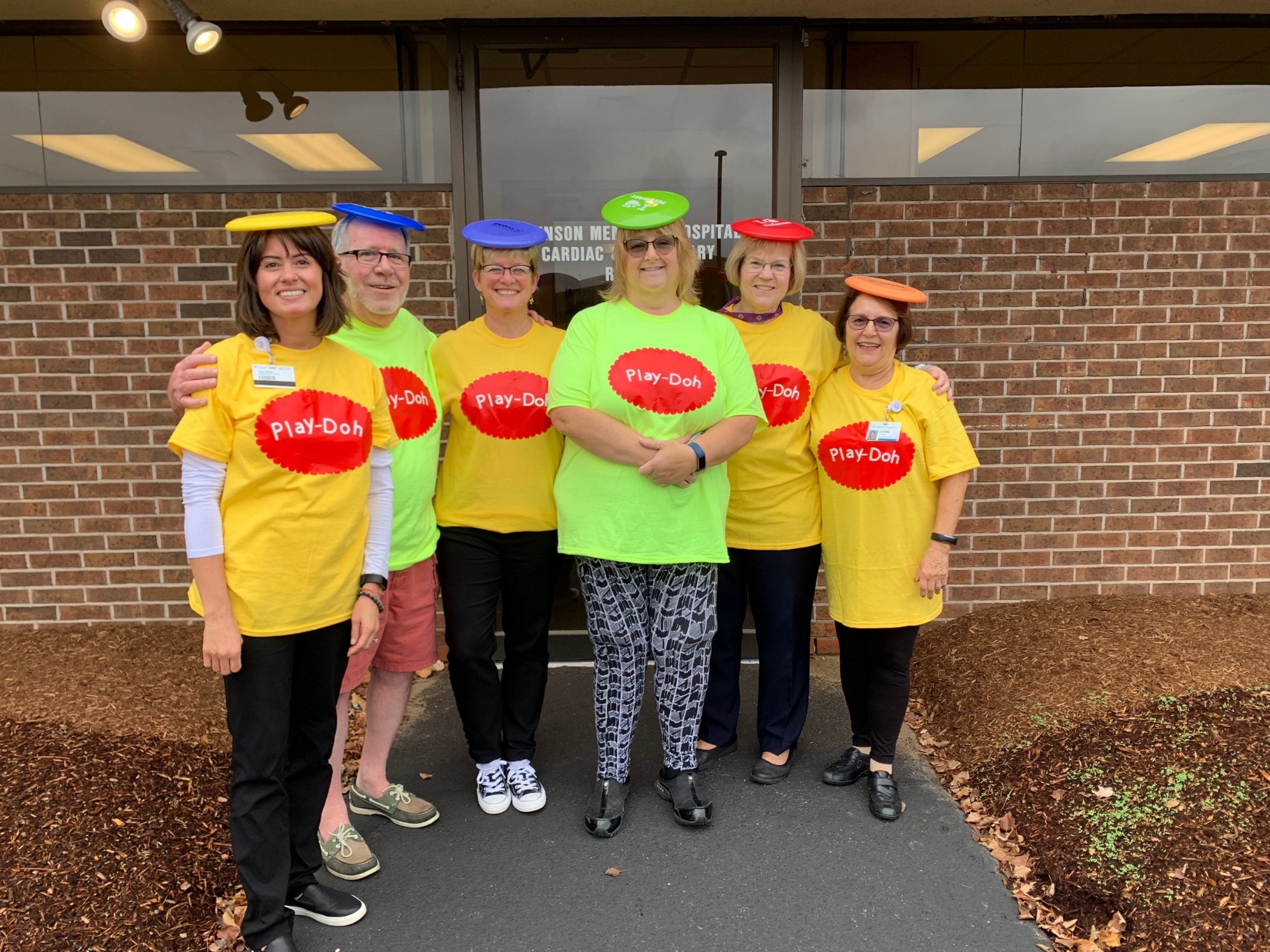 Radiation Oncology – JMH
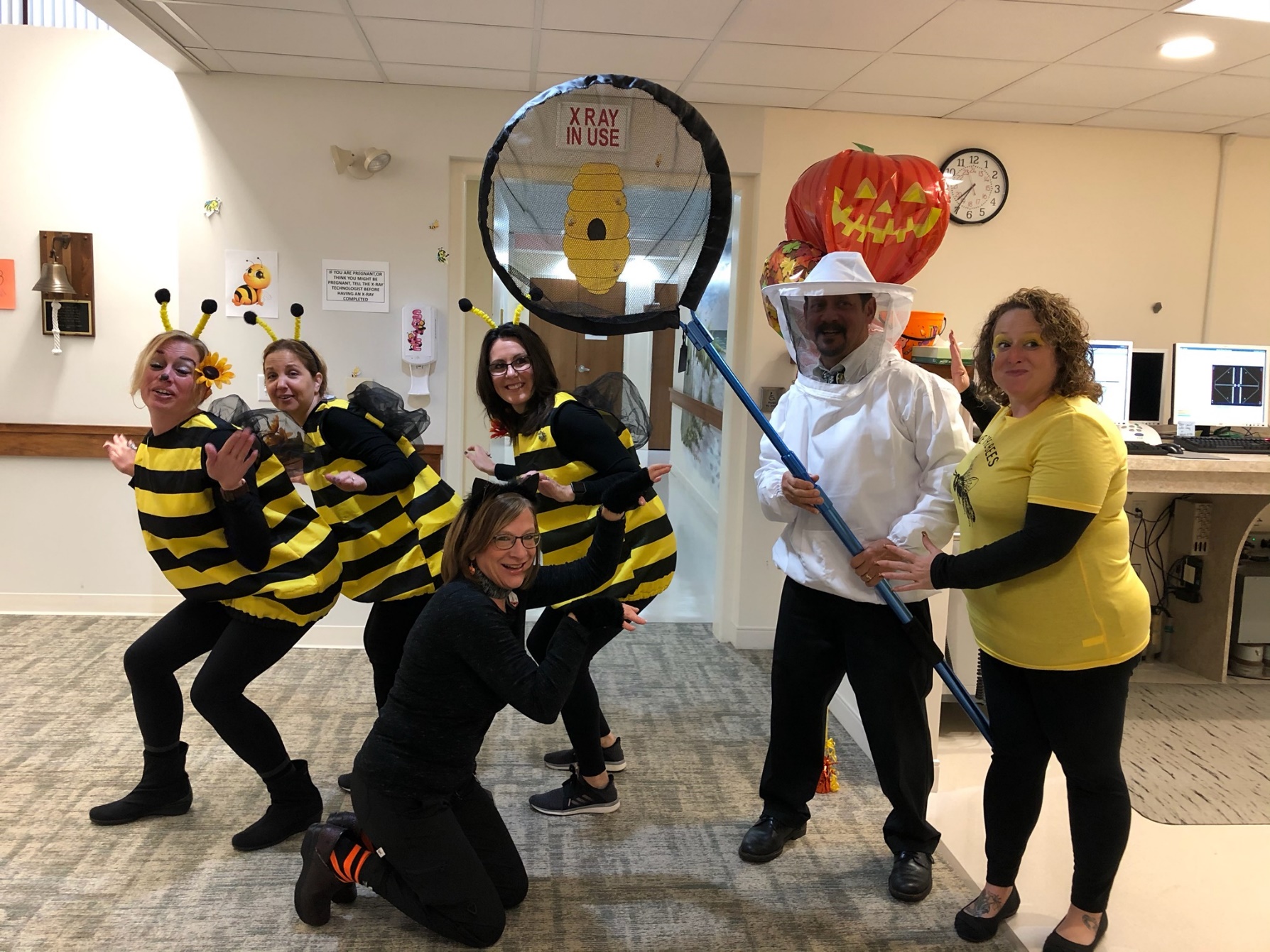 HIM - JMH
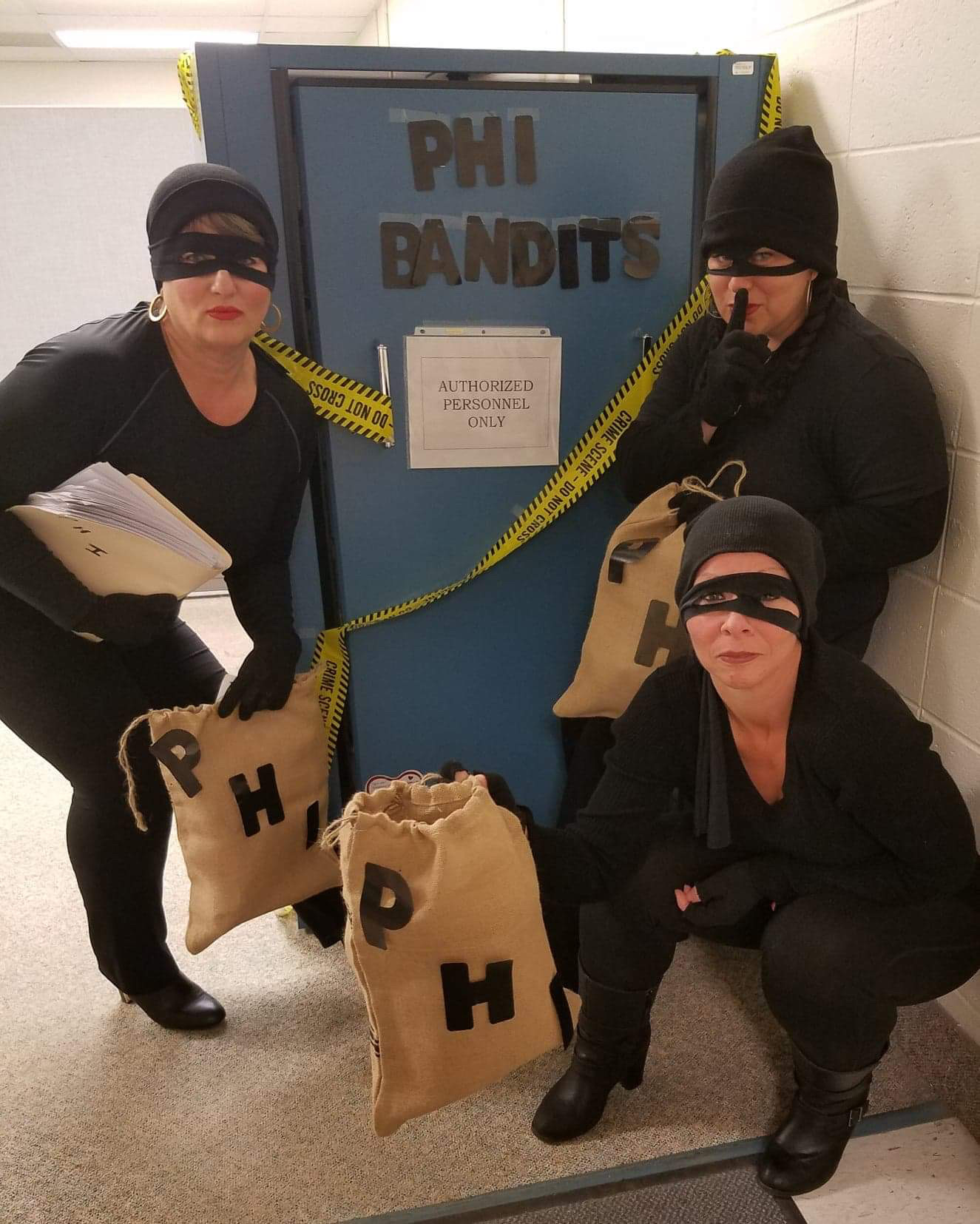 Saint Francis Individual
HIM - SF
Rebecca Ptak
Cheryl Grieco
Rick Adelkopf
Melissa Shain
Alicia Bird
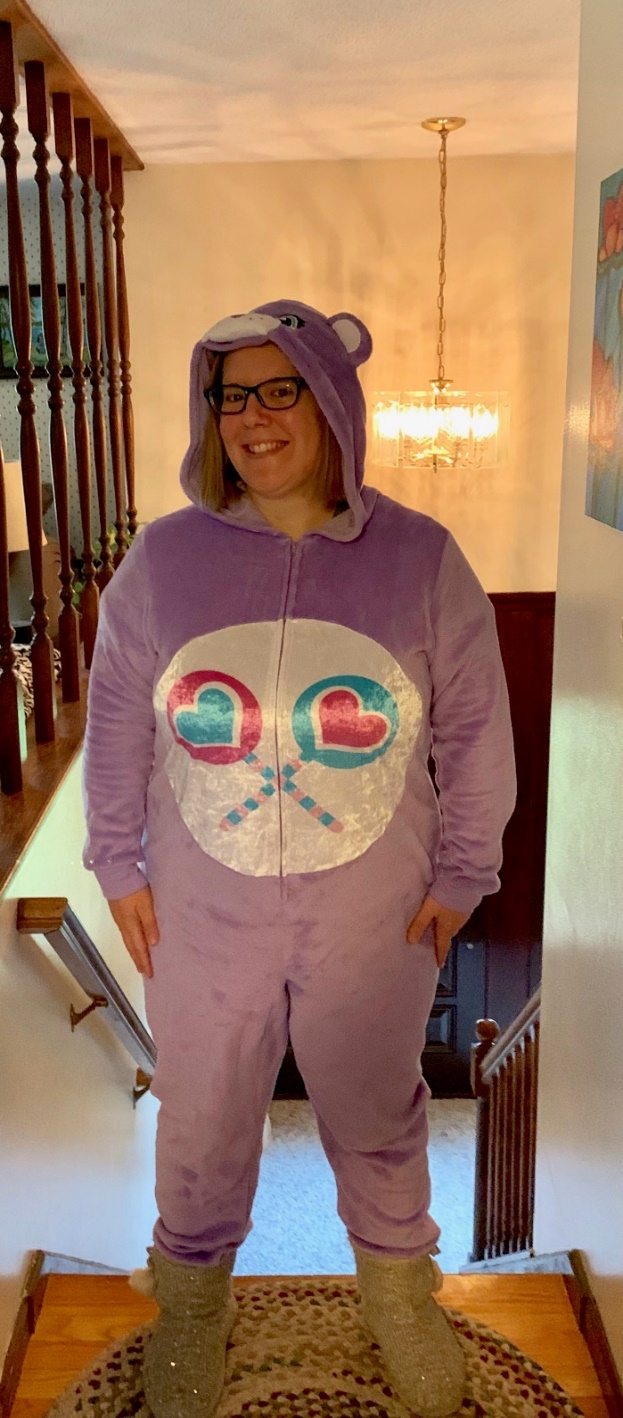 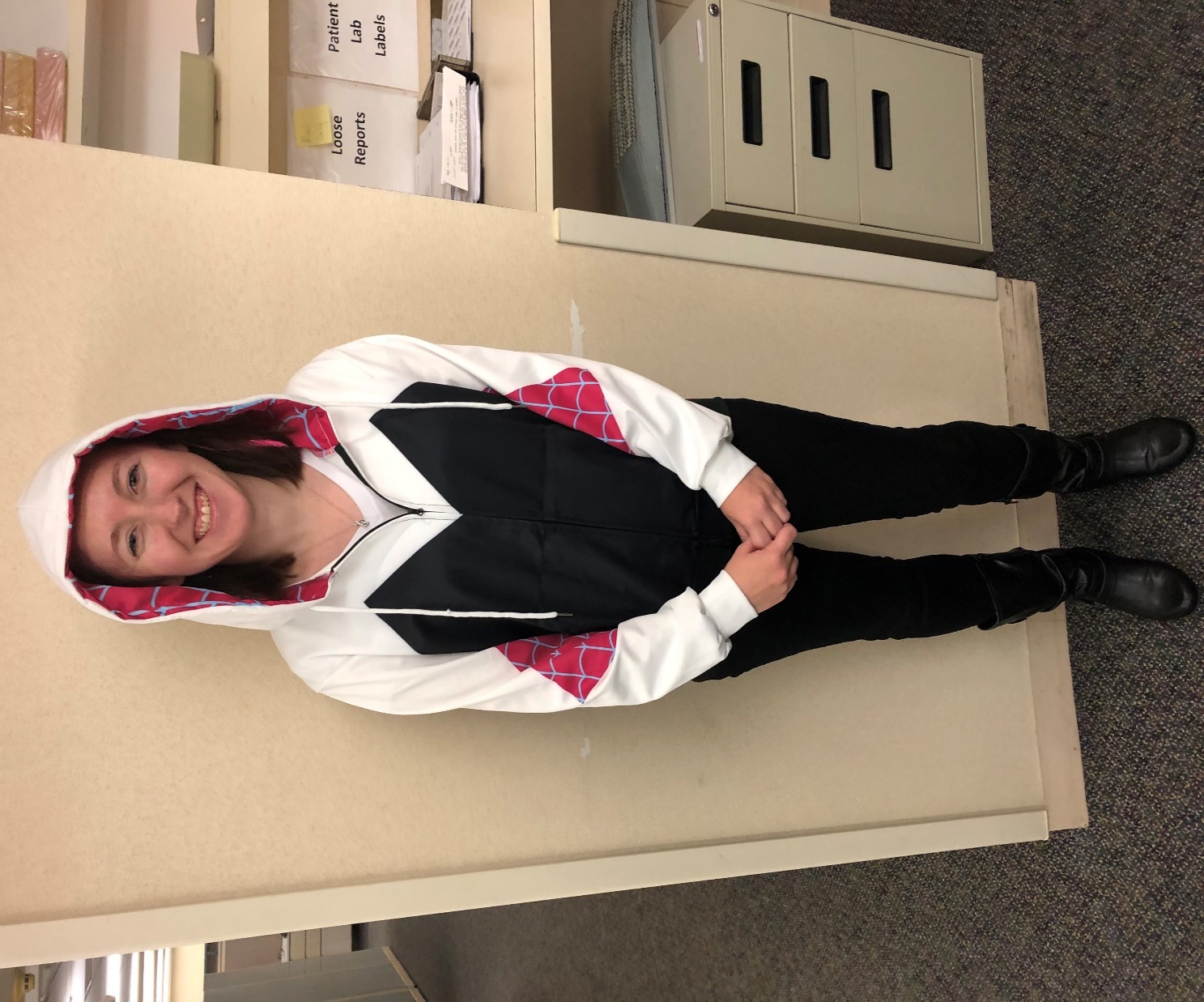 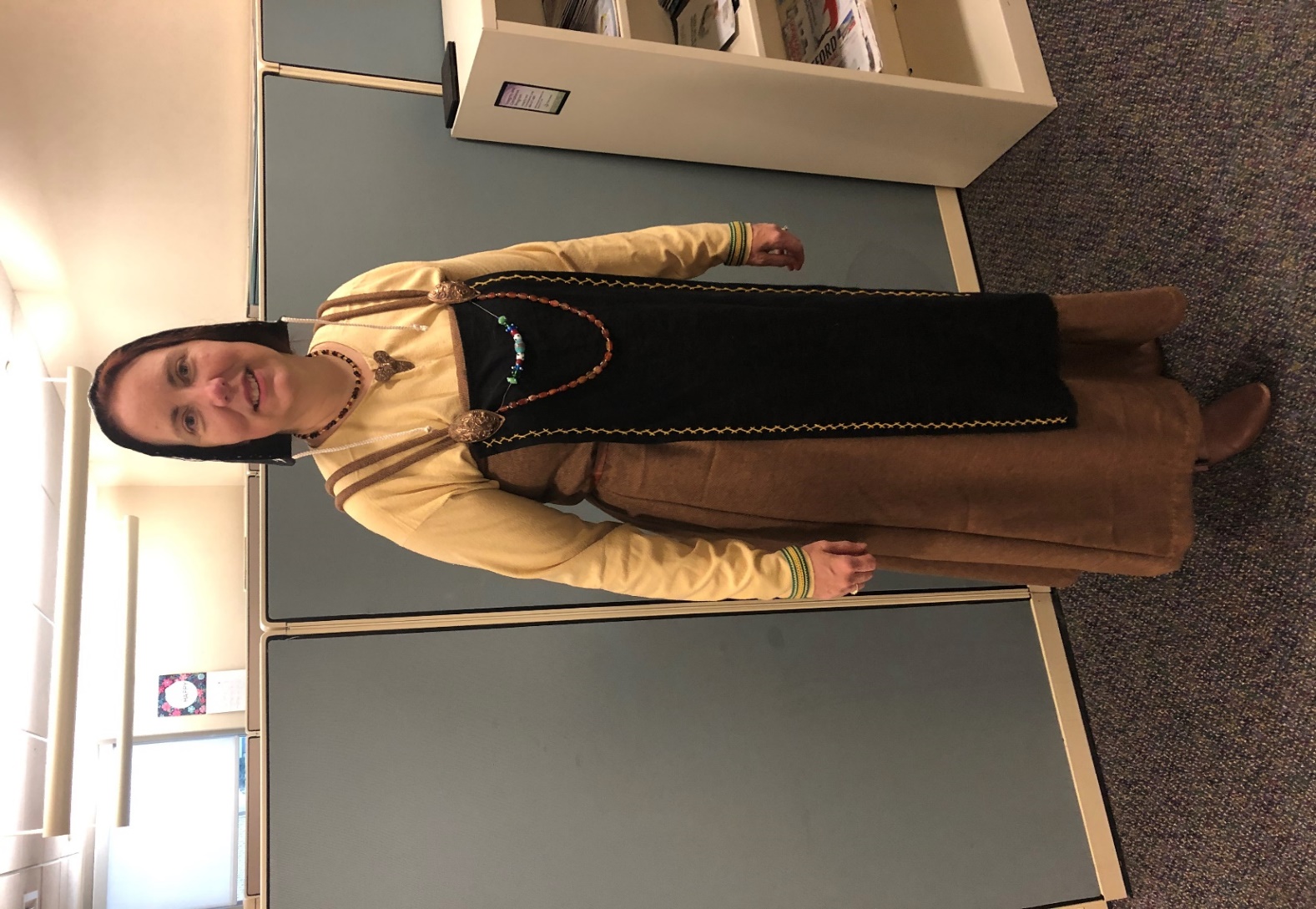 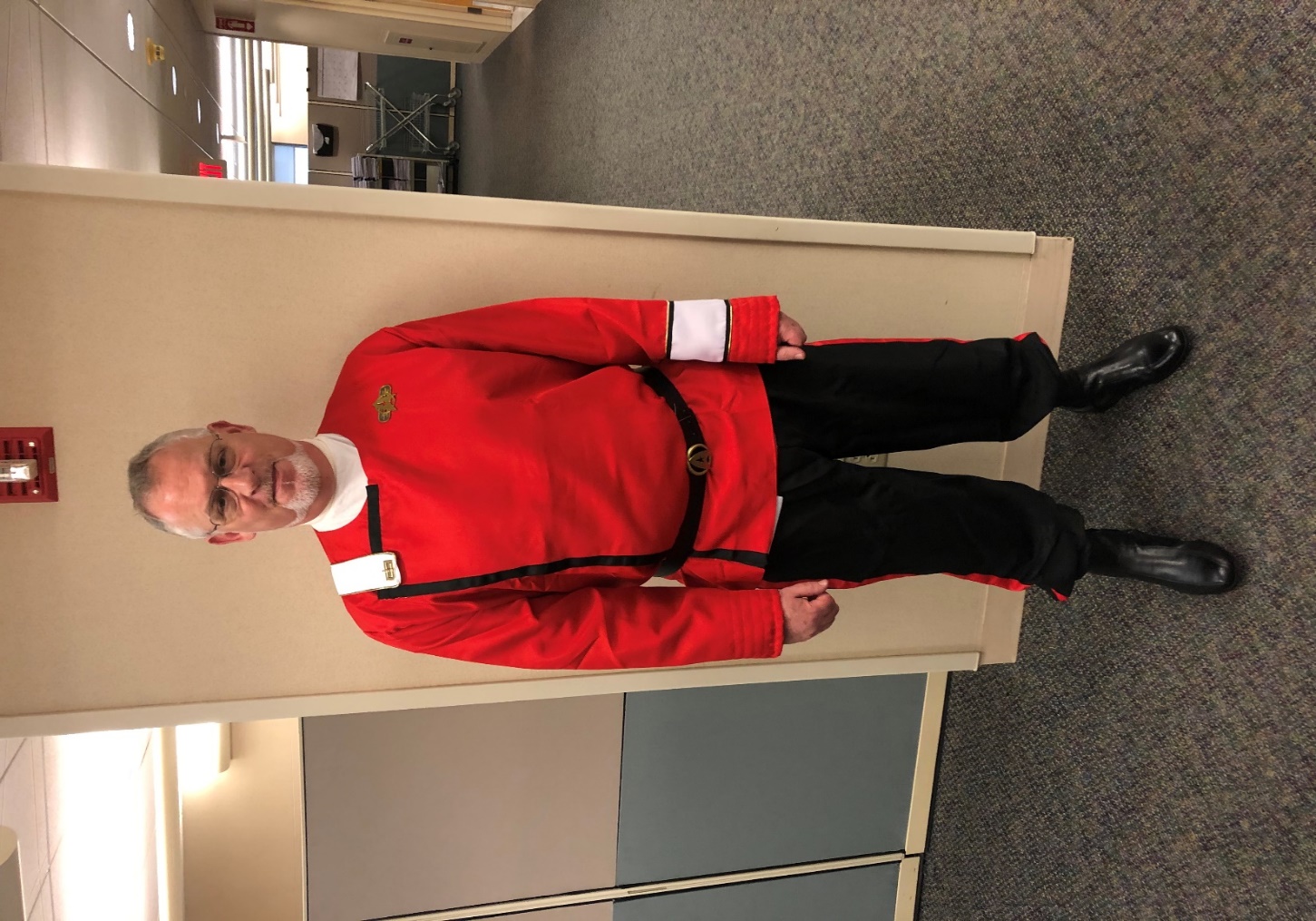 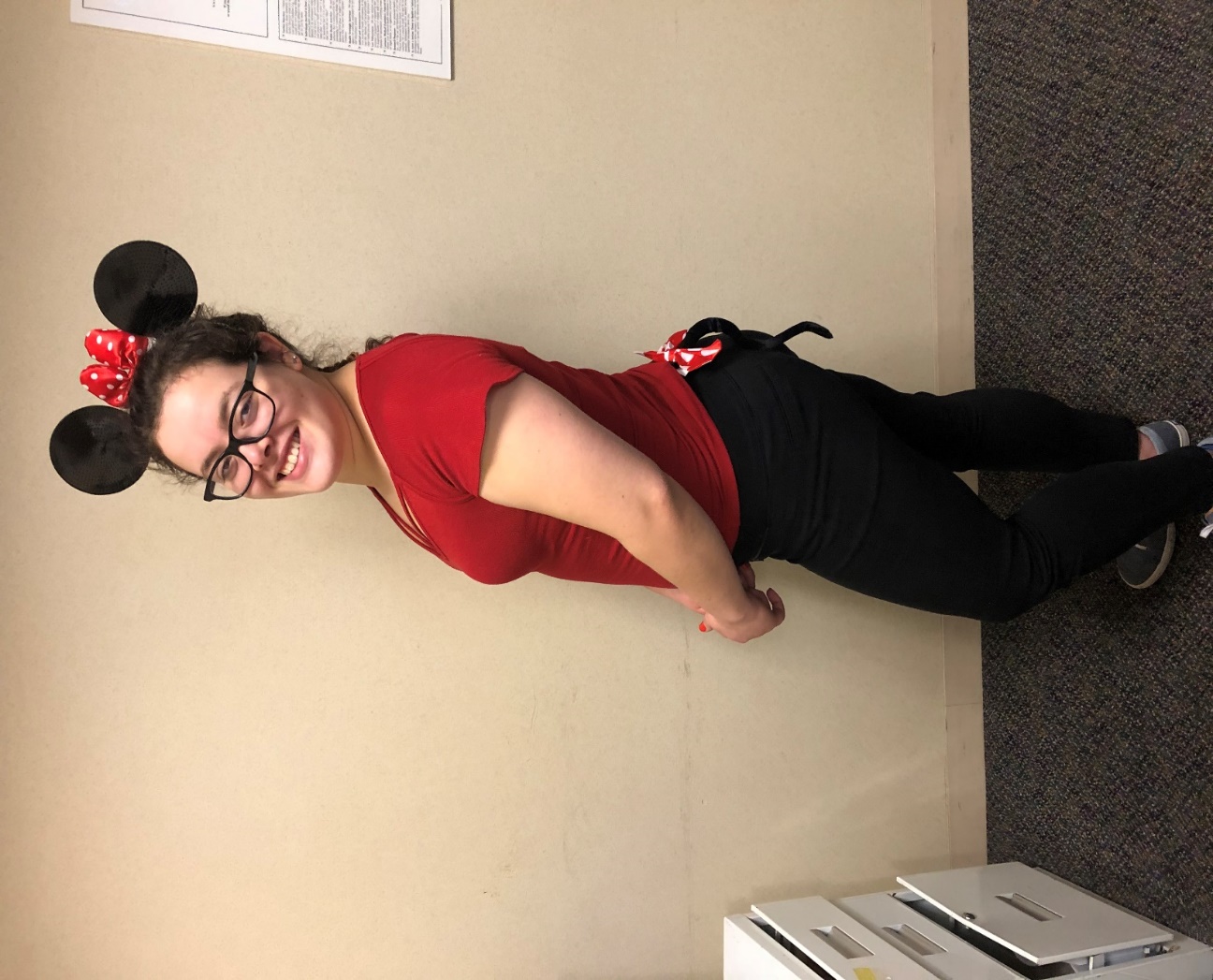 Pathology - SF
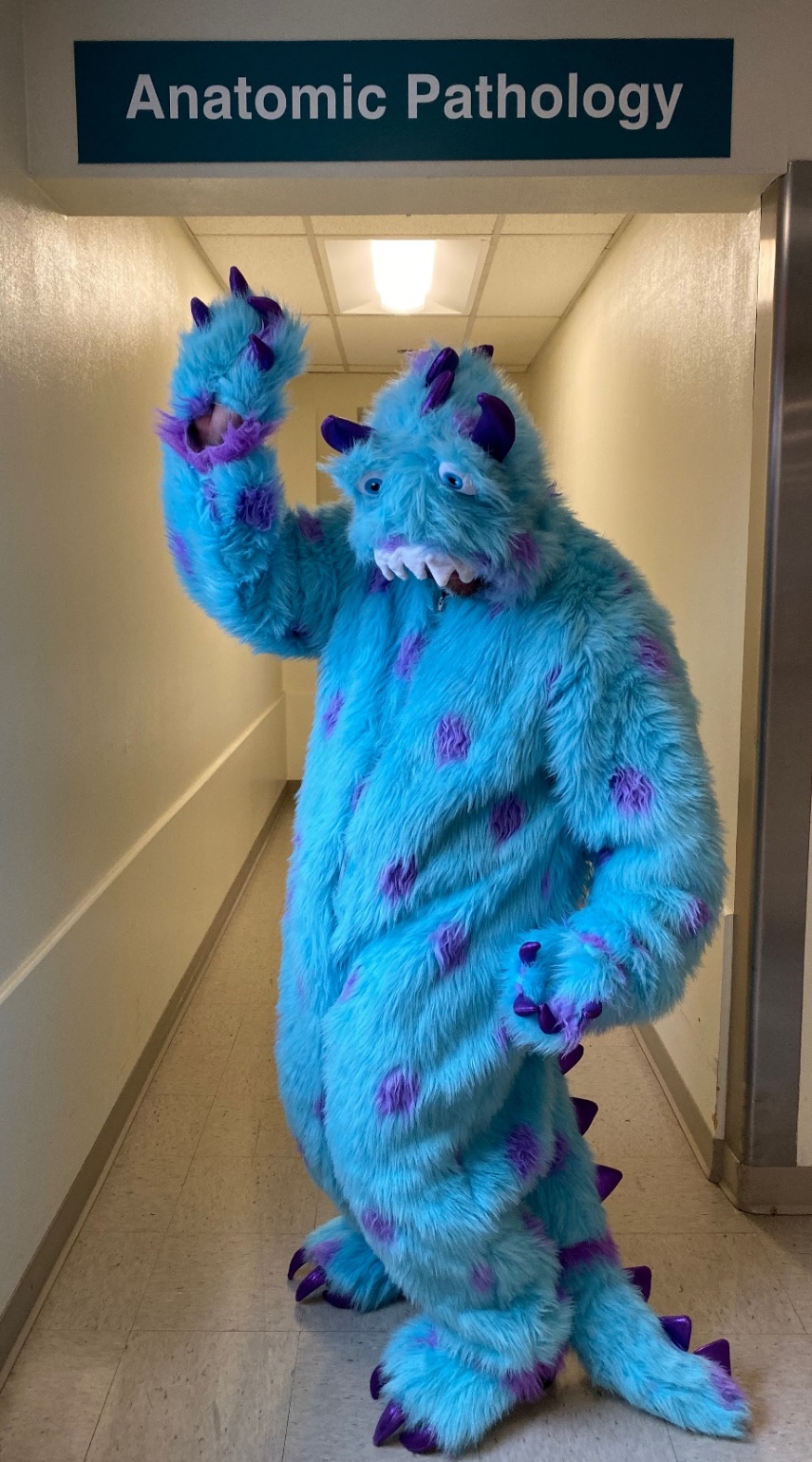 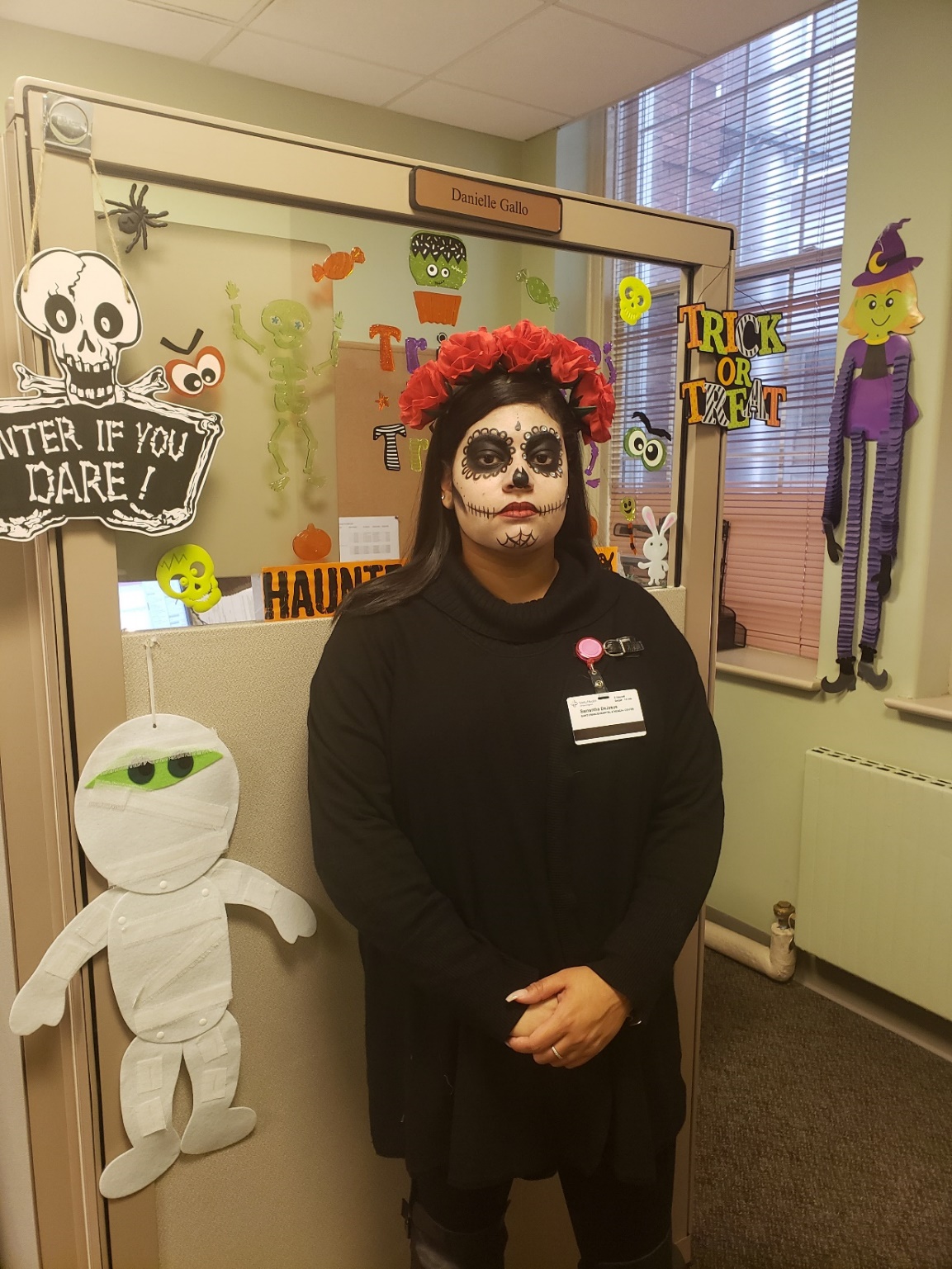 3-3 Anesthesia - SF
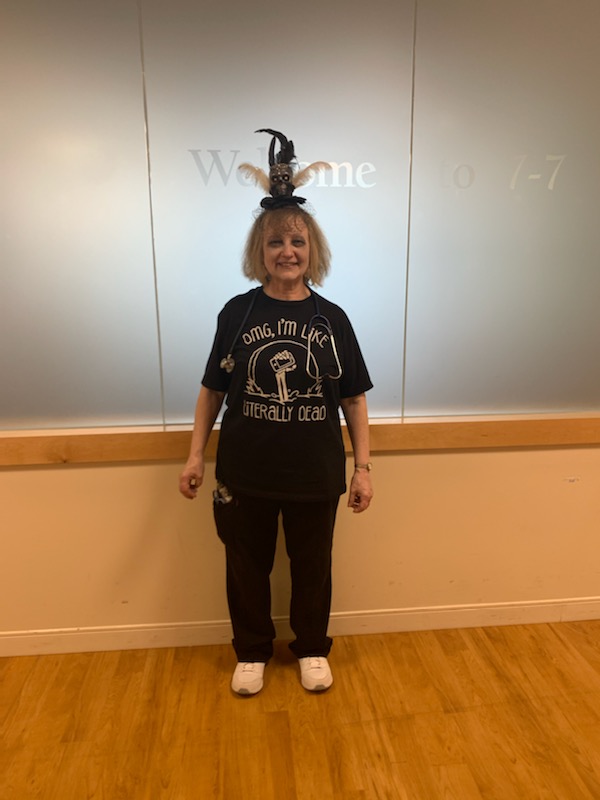 7-7 - SF
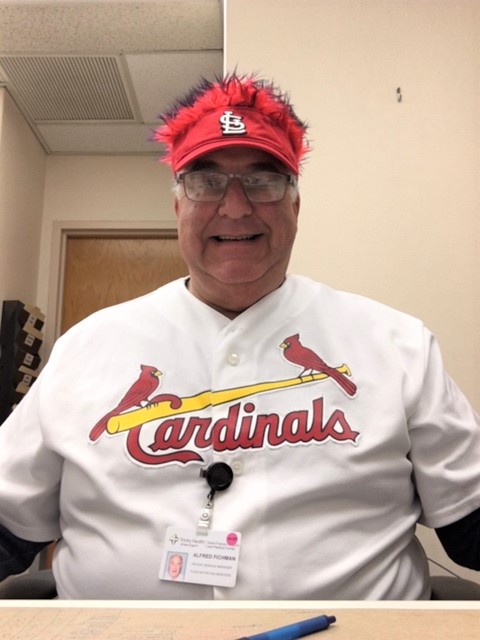 Food & Nutrition - SF
Engineering  - SF
ED - SF
CWHC - SF
General Surgery - SF
Spiritual Care - SF
Interventional Cardiology - SF
Patient Access - SF
UroGyn
Case Management - SF
Radiology Ultrasound - SF
CJRI - SF
Automated Data Lab - SF
Mount Sinai Individuals
Behavioral Health - MS
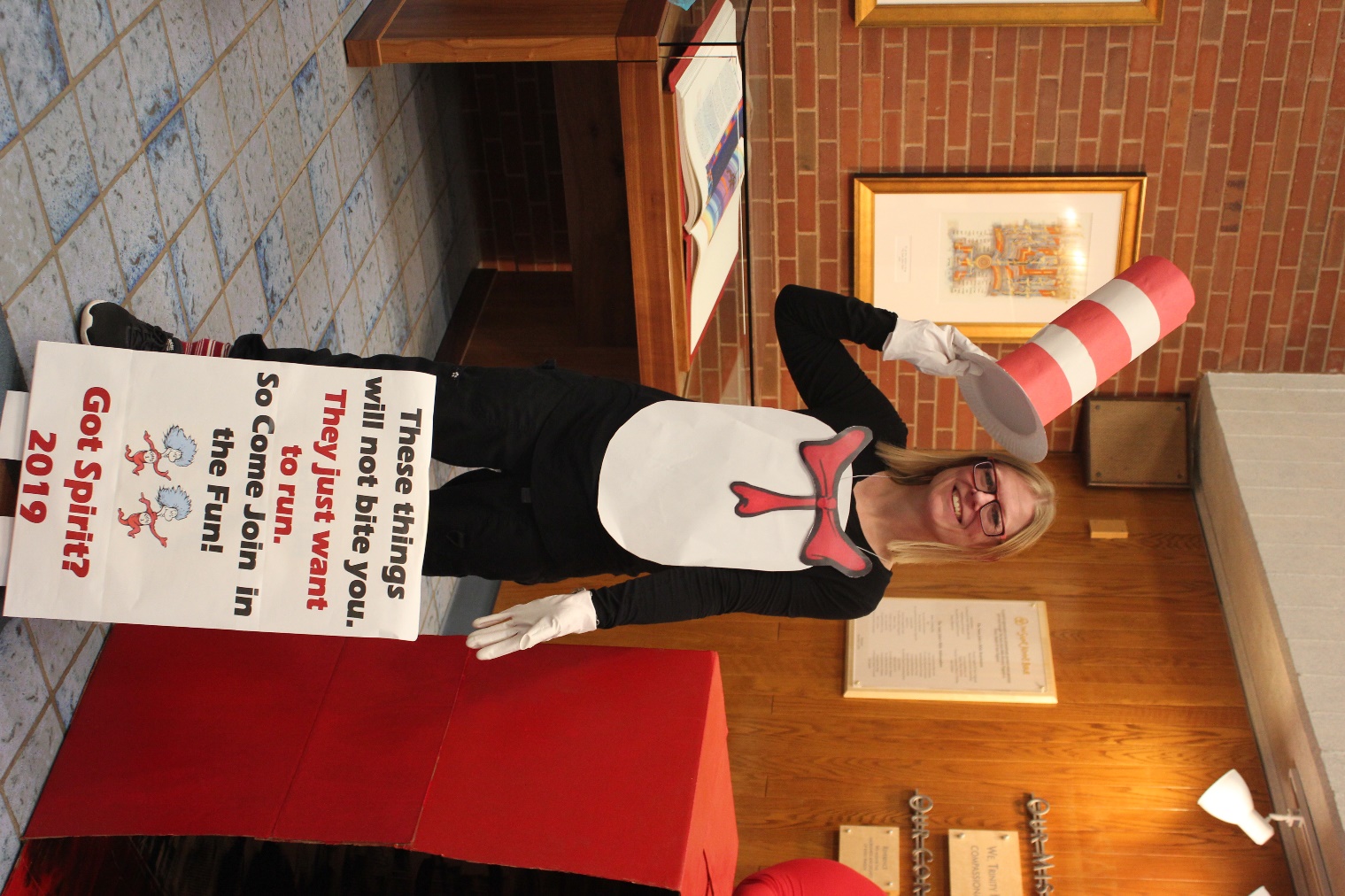 Mandell MS Center- MS
Rehab Tech - MS
Johnson Memorial Individuals
Diagnostic Imaging
Patient Access - JMH
HR - JMH
Quality - JMH
Patient Access - JMH
Other Sites
Torrington
JCC PT Colleagues
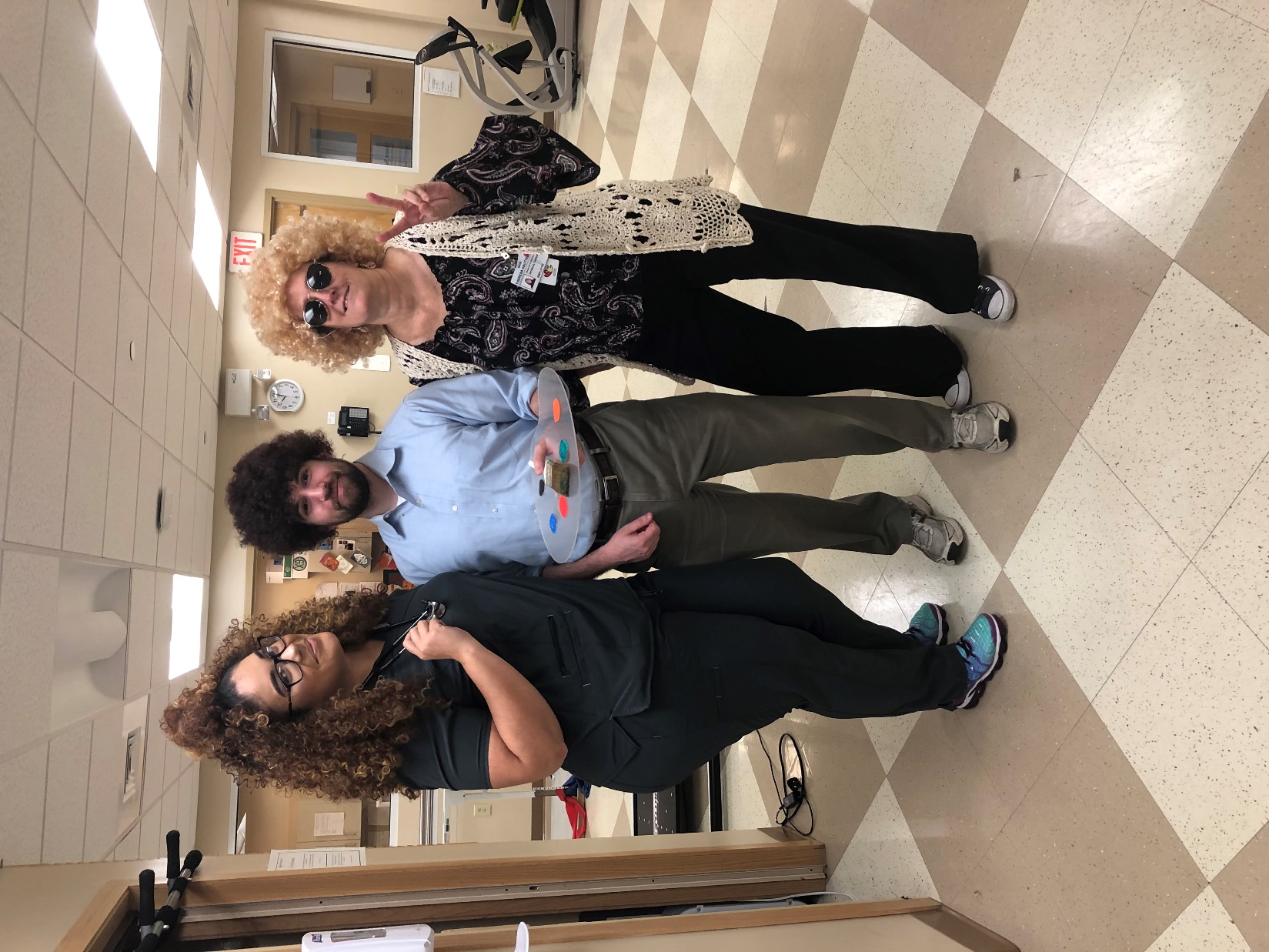 Family Medicine
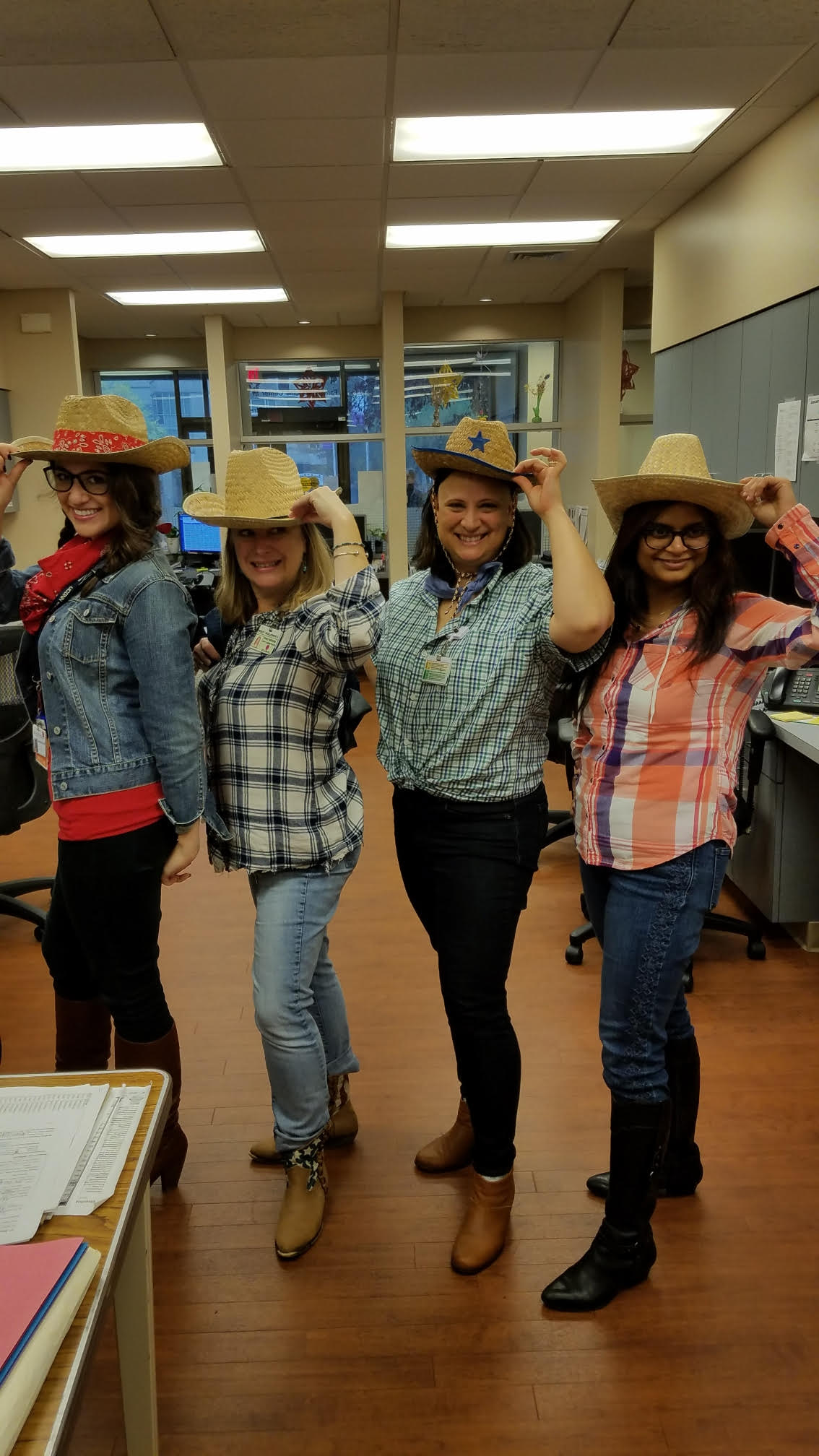 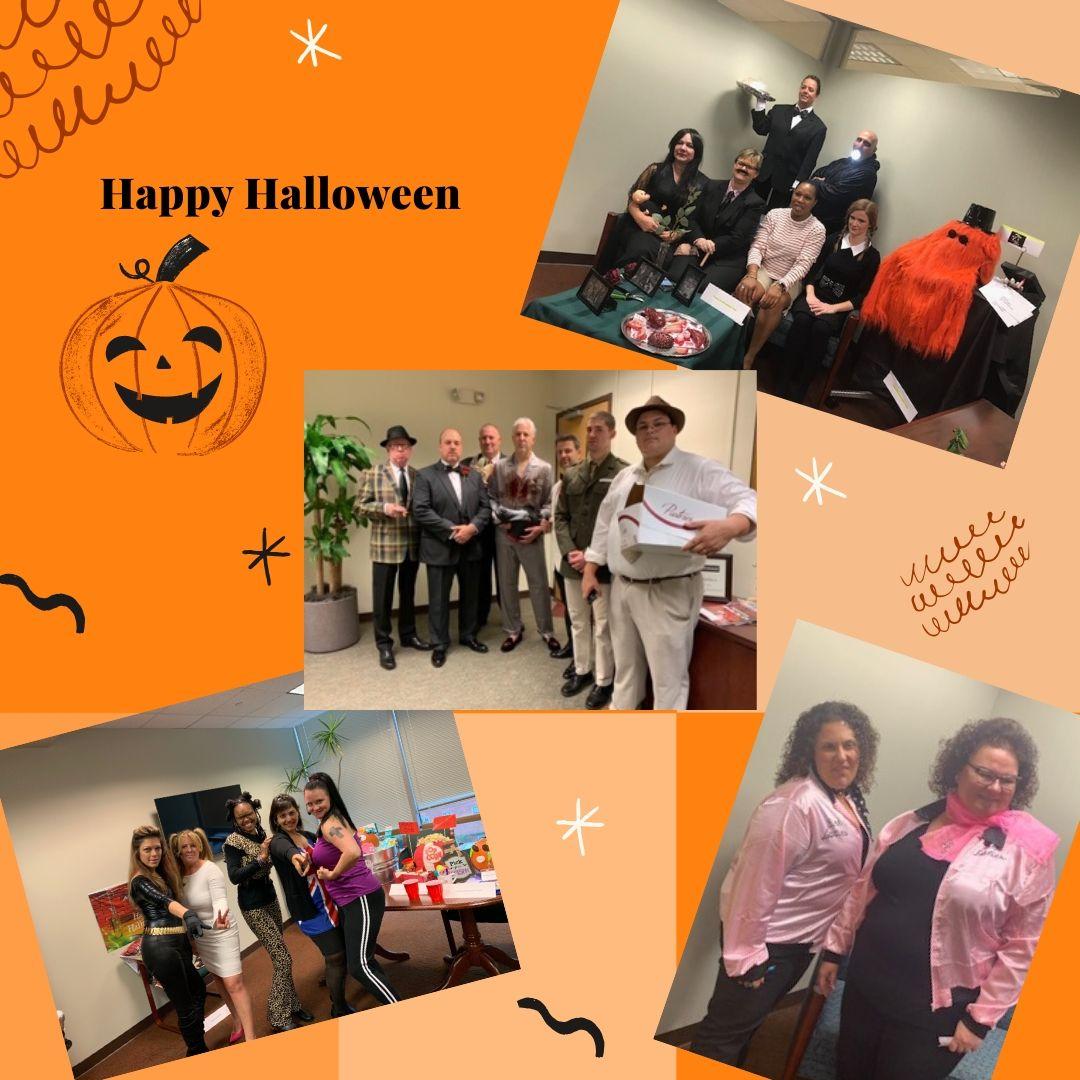 SFHCP